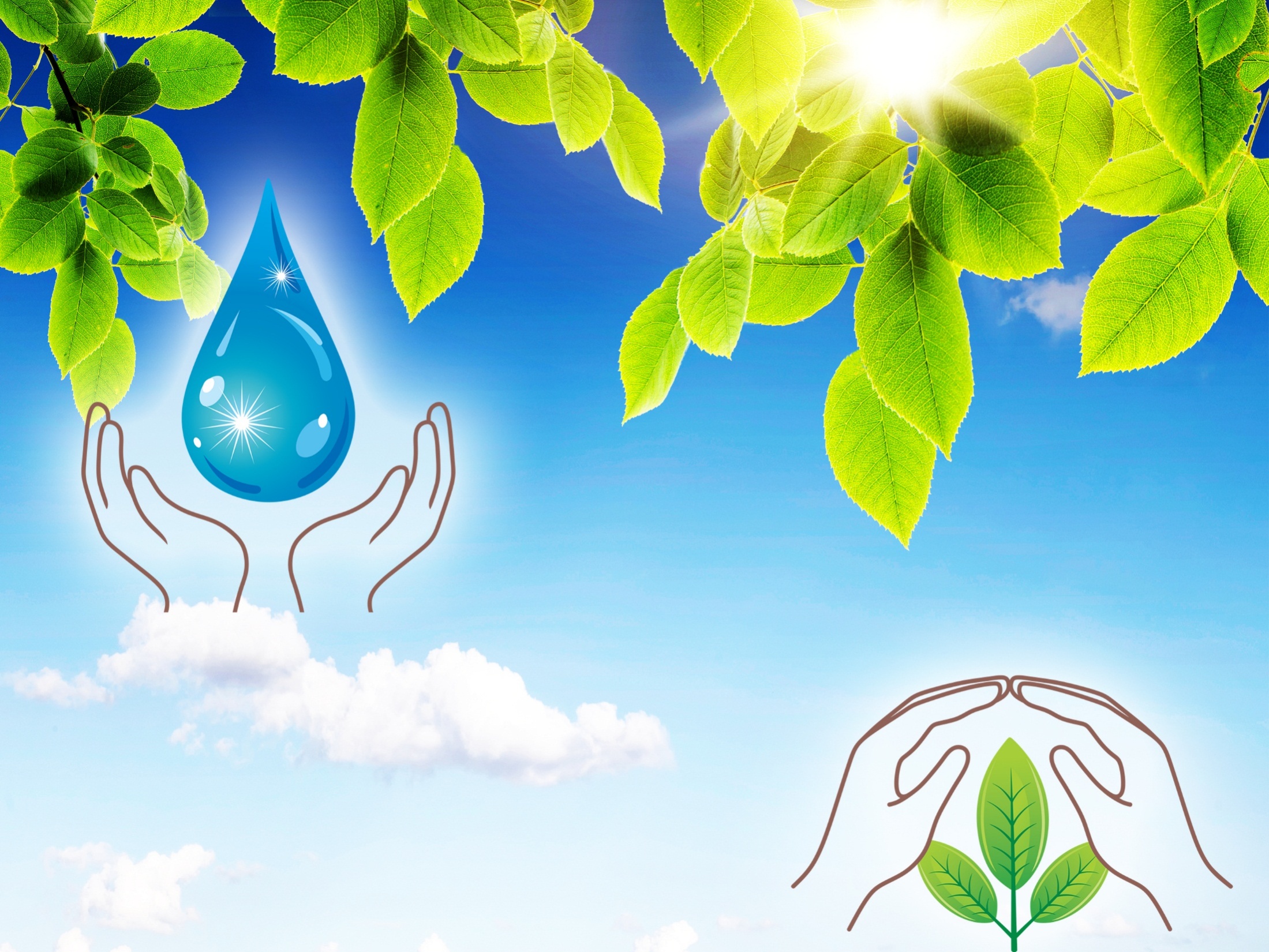 Экологический проект 
«Волшебная луковка»
в группе раннего возраста
Подготовили:
Чернова Е.Е., воспитатель I квалификационной категории
Зиновьева О.И., воспитатель
соответствие занимаемой должности
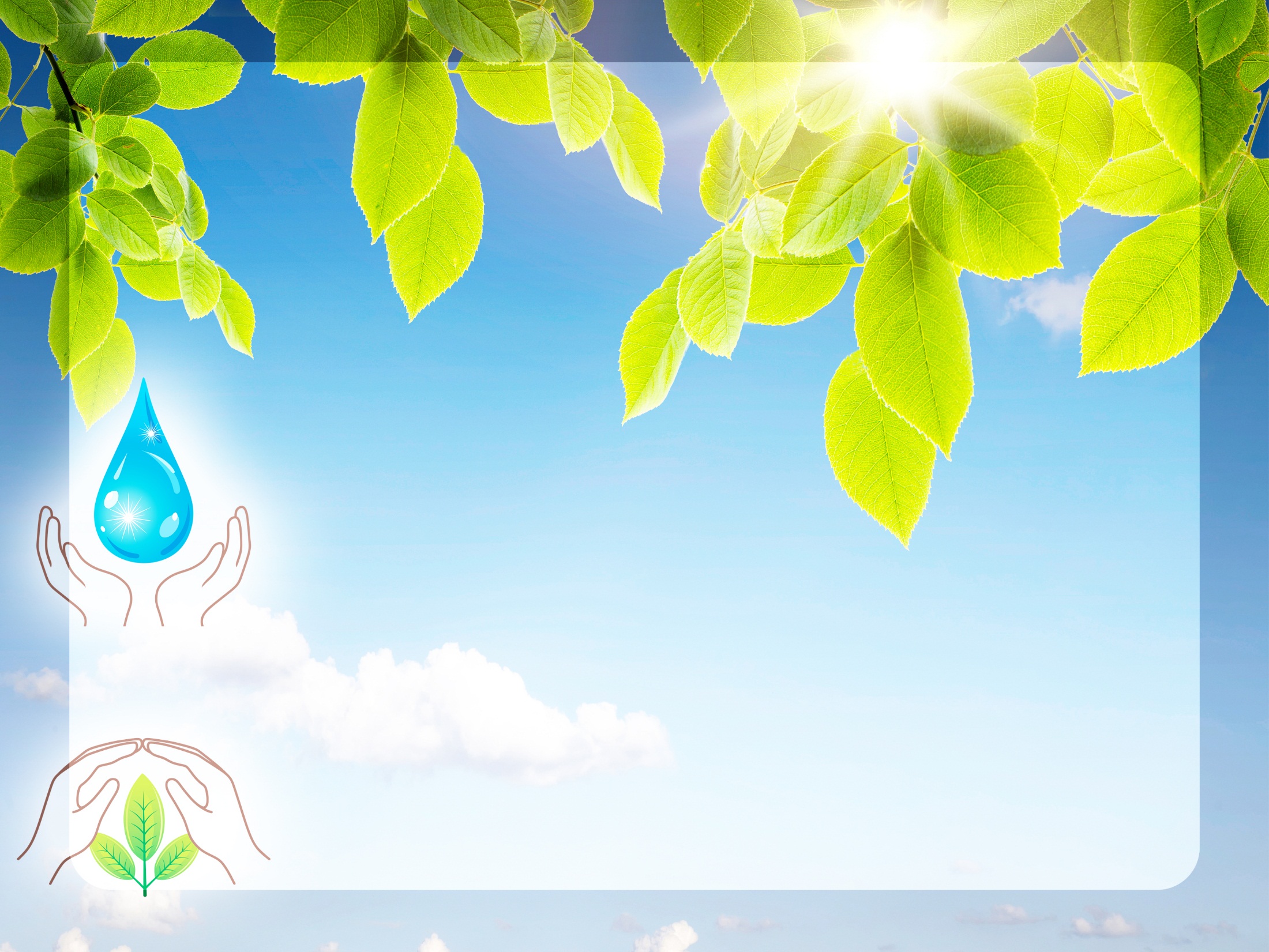 Актуальность
Дети раннего возраста в недостаточной степени имеют представление о растениях, о том, где растут, о необходимых условиях их роста, их интерес к познавательно-исследовательской деятельности недостаточно развит
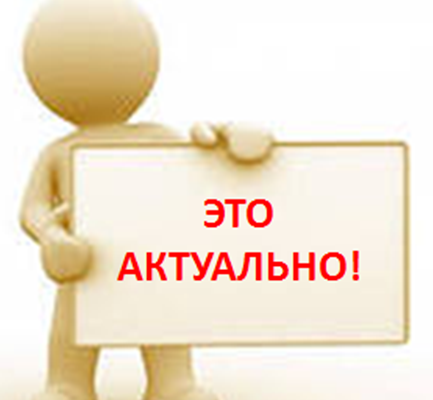 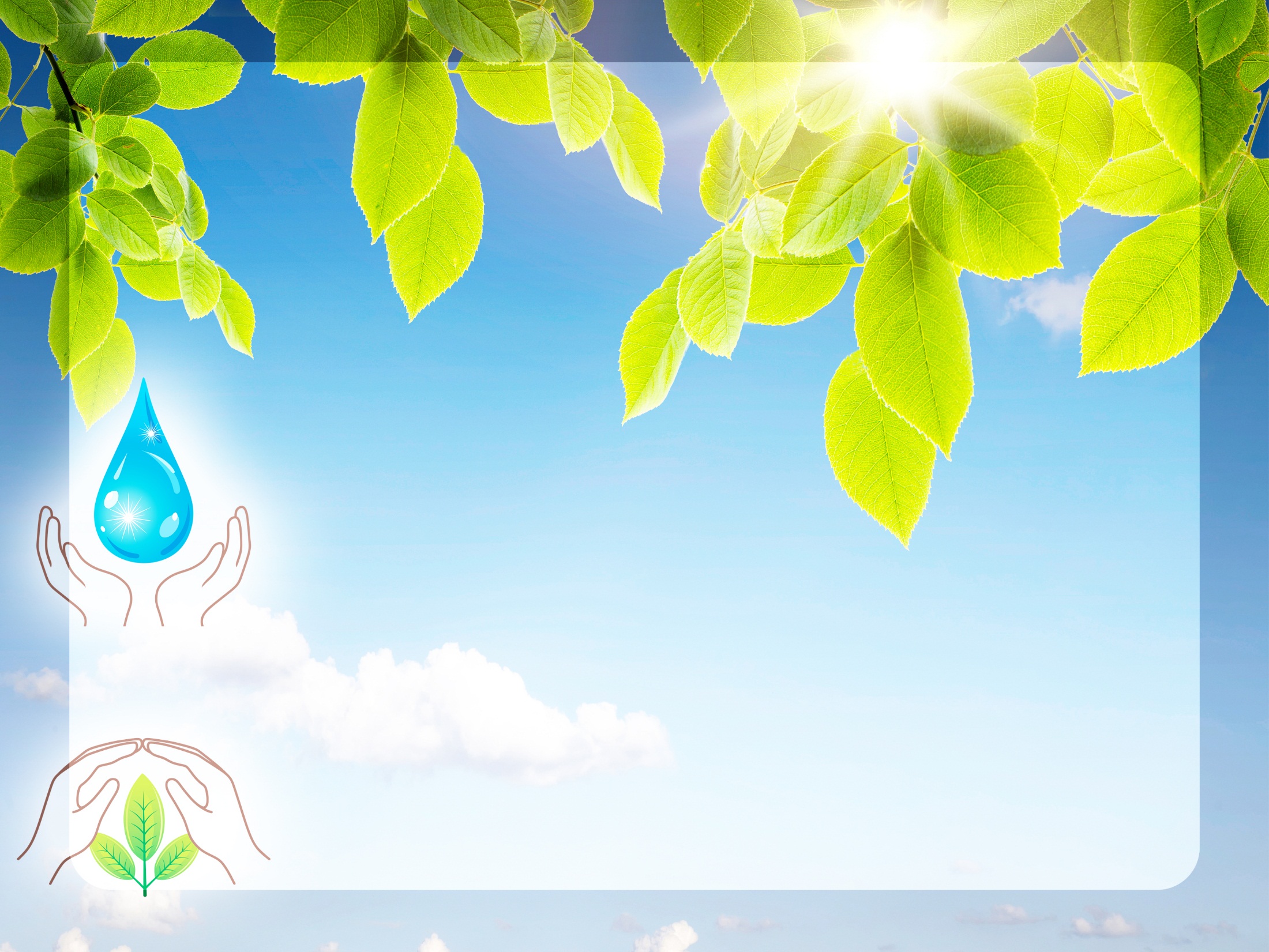 Цель
Знакомить детей с процессом посадки лука.
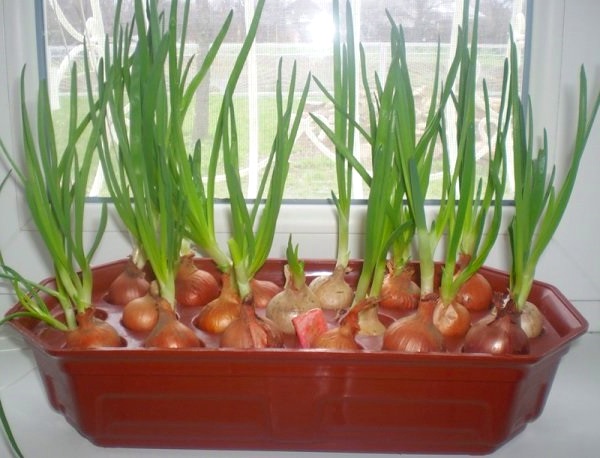 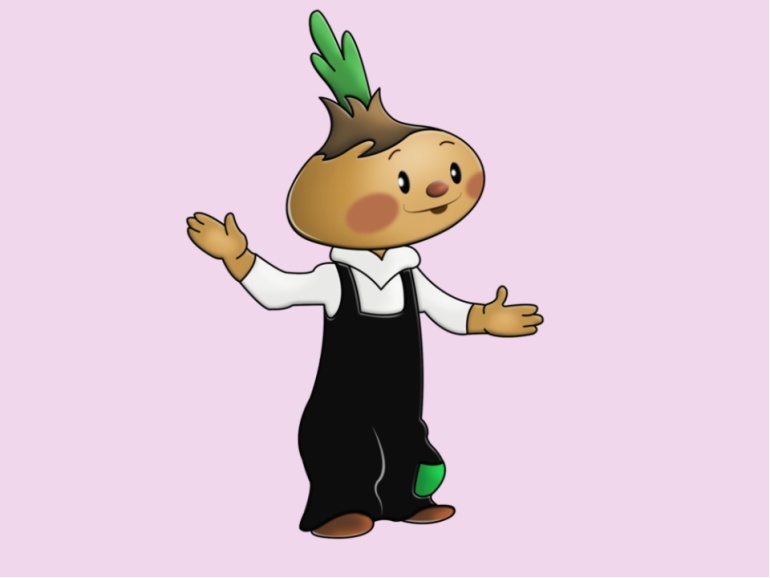 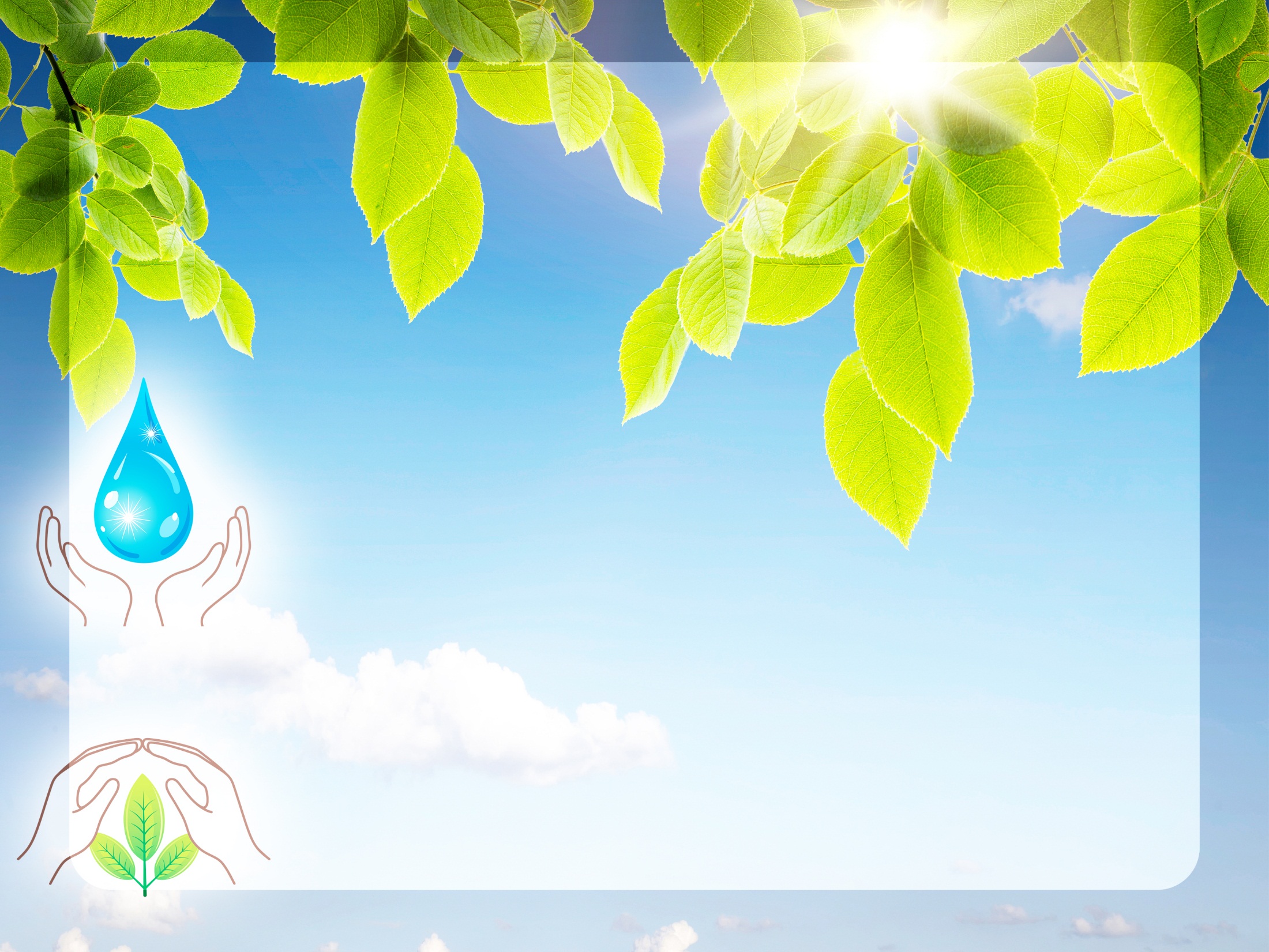 Задачи
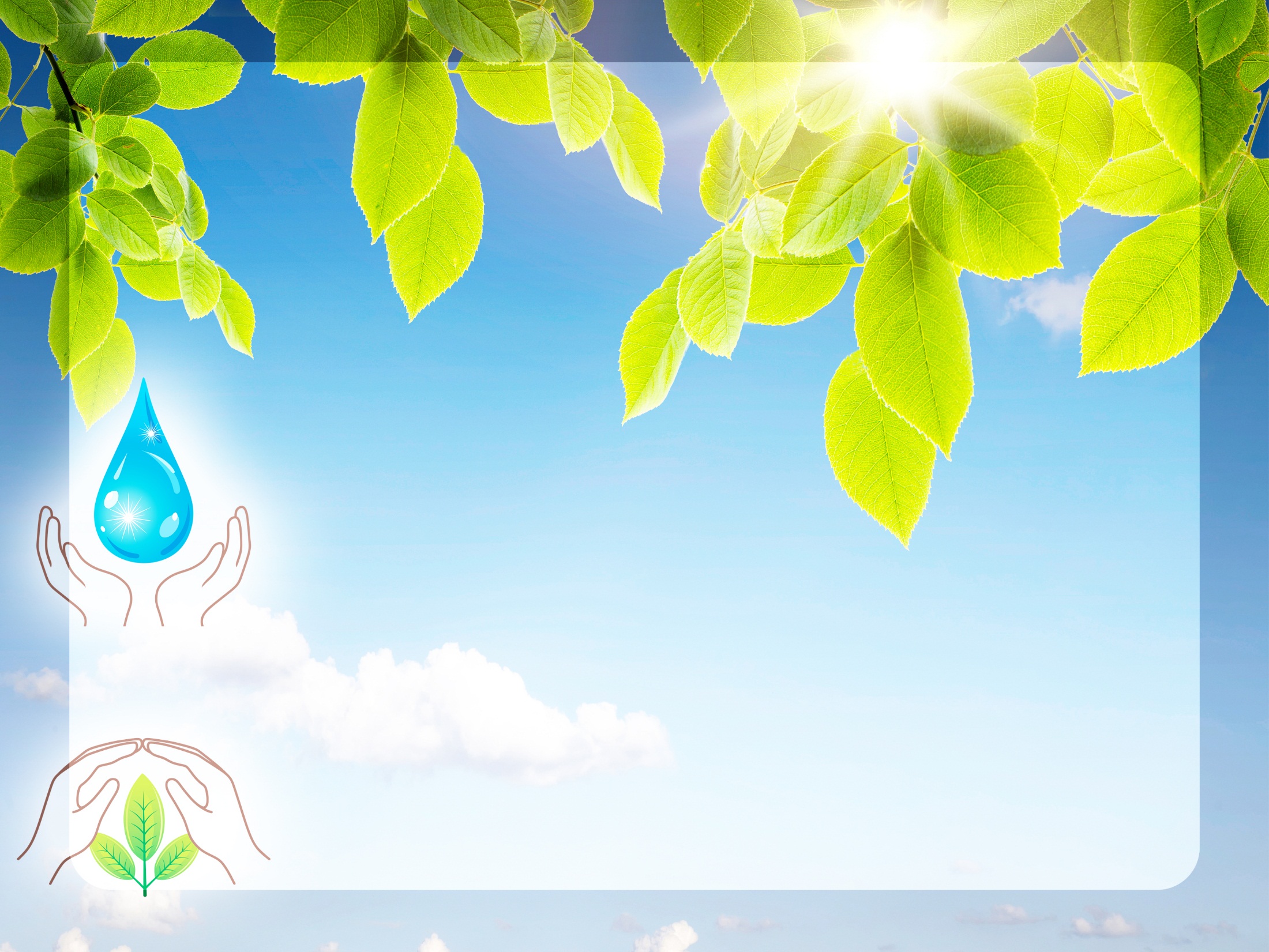 Этапы проекта
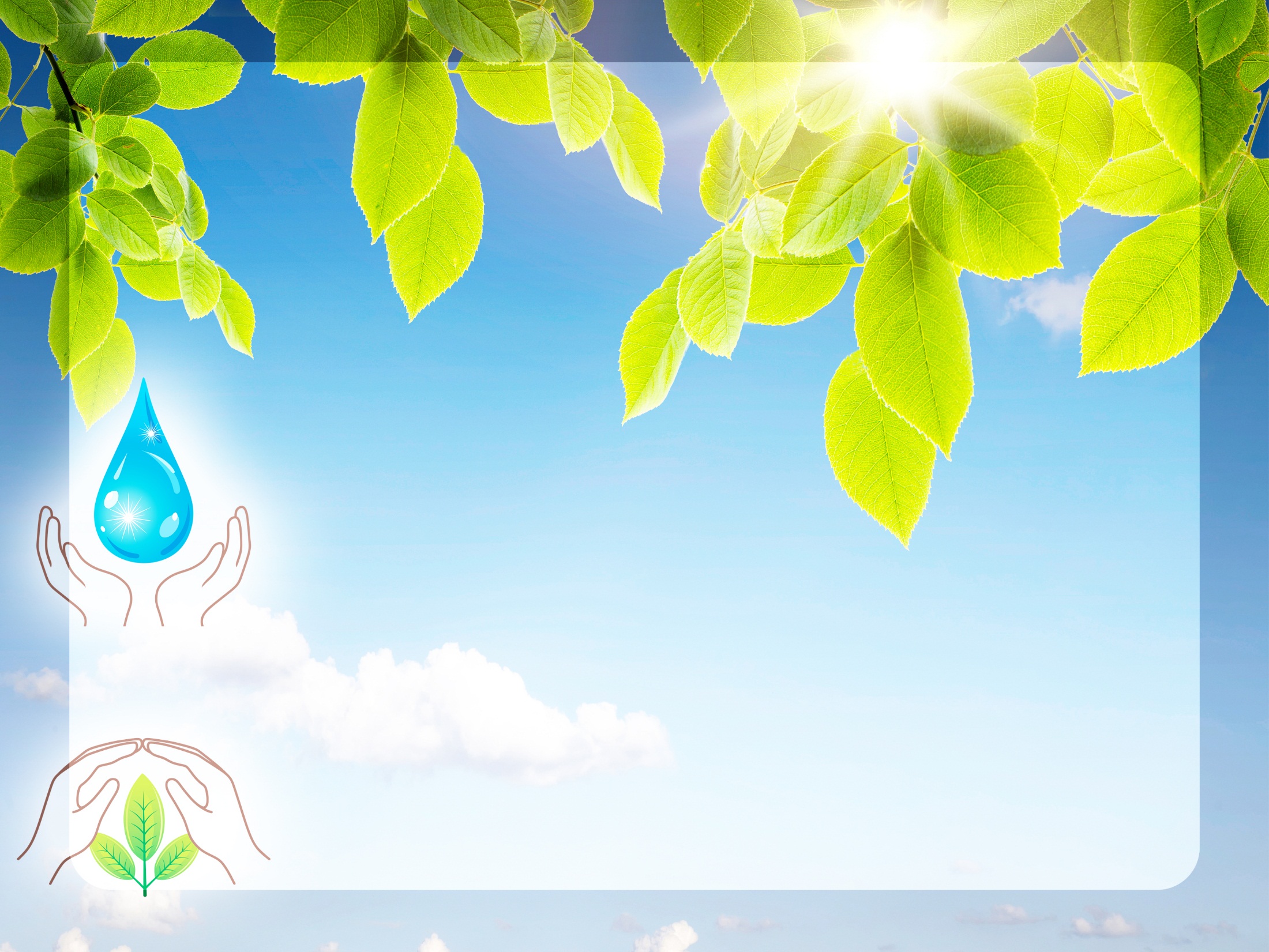 I этап - подготовительный
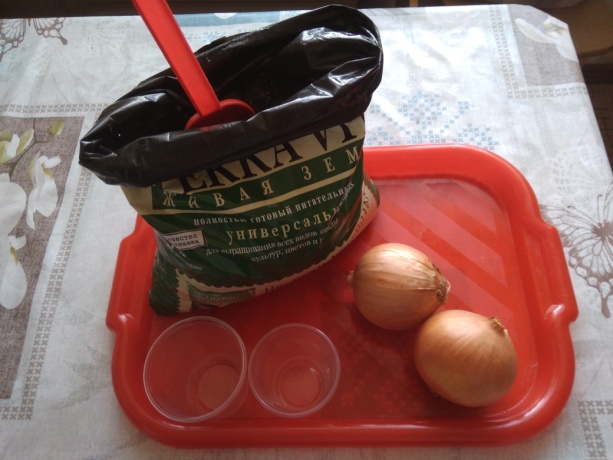 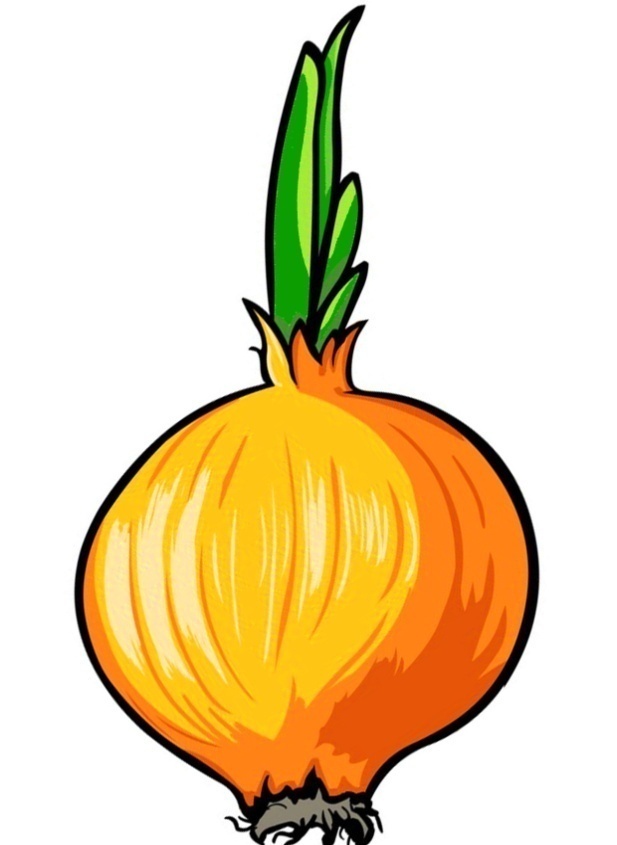 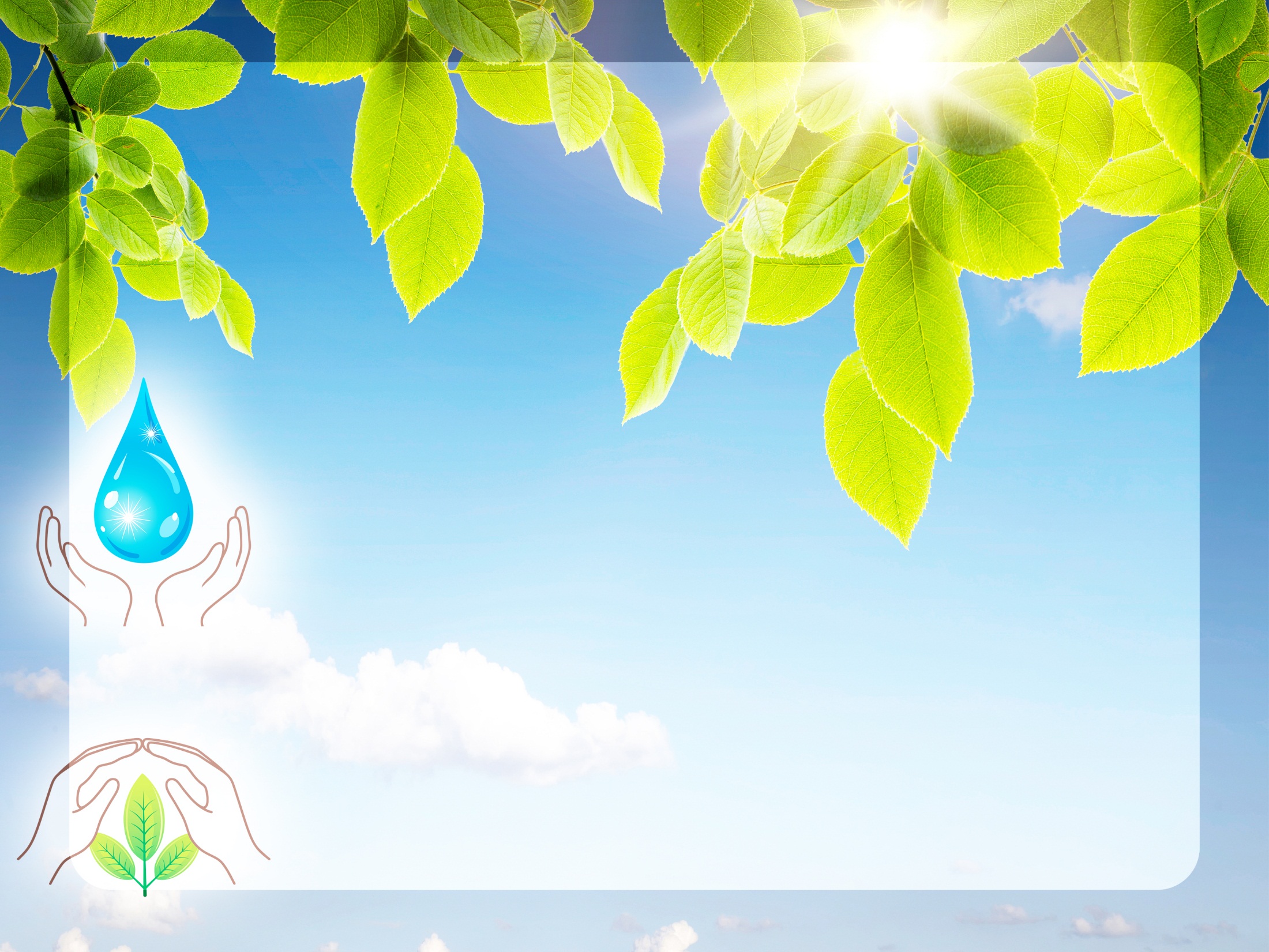 II этап - исследовательский
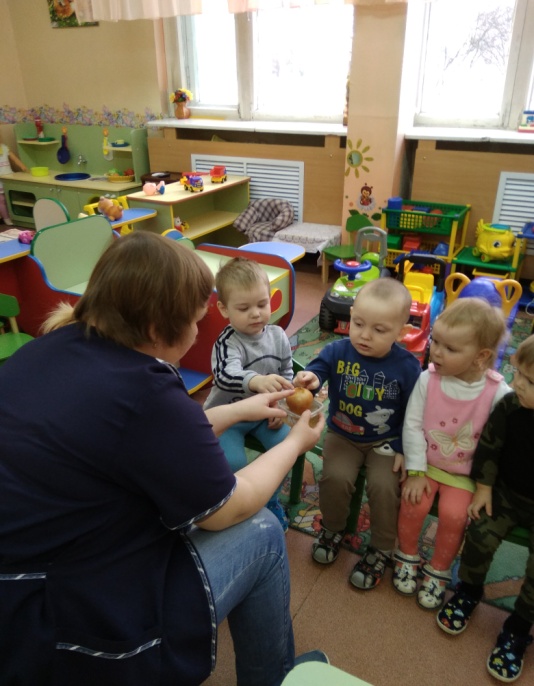 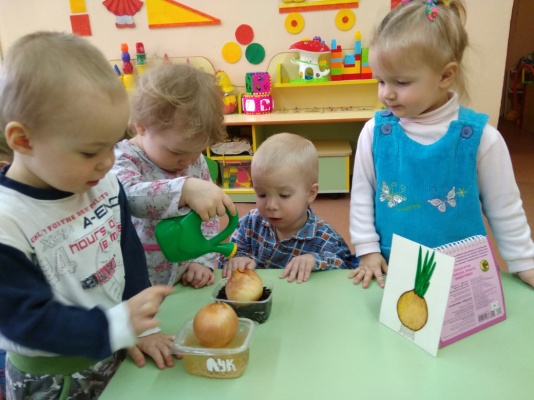 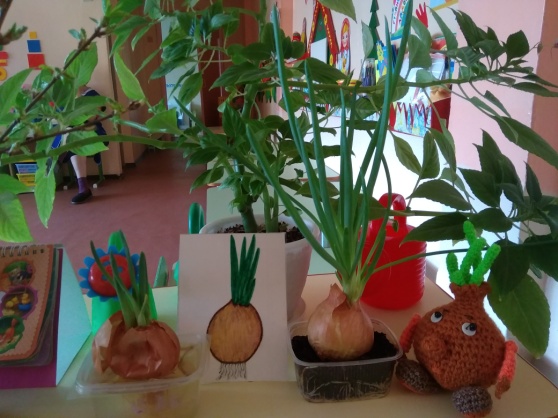 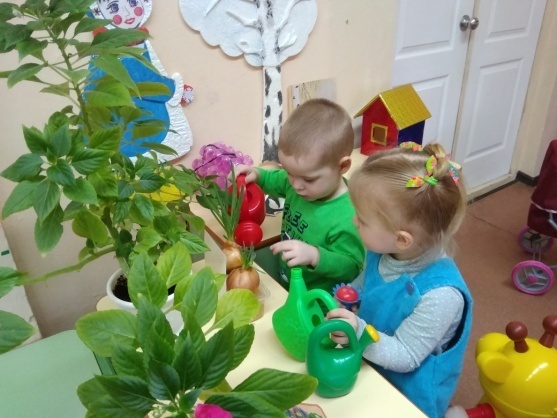 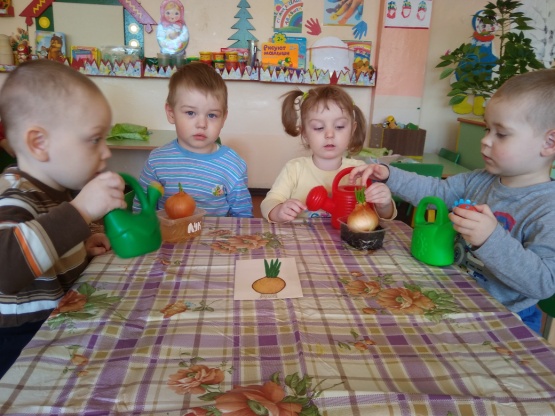 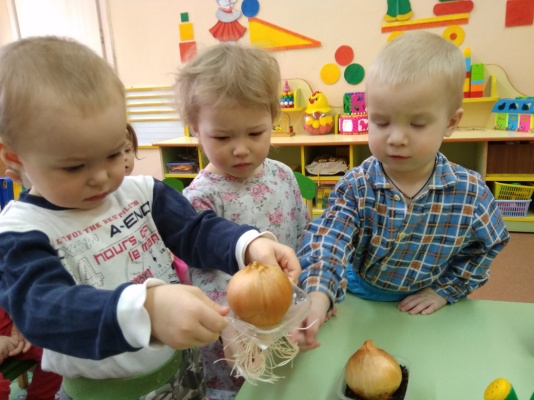 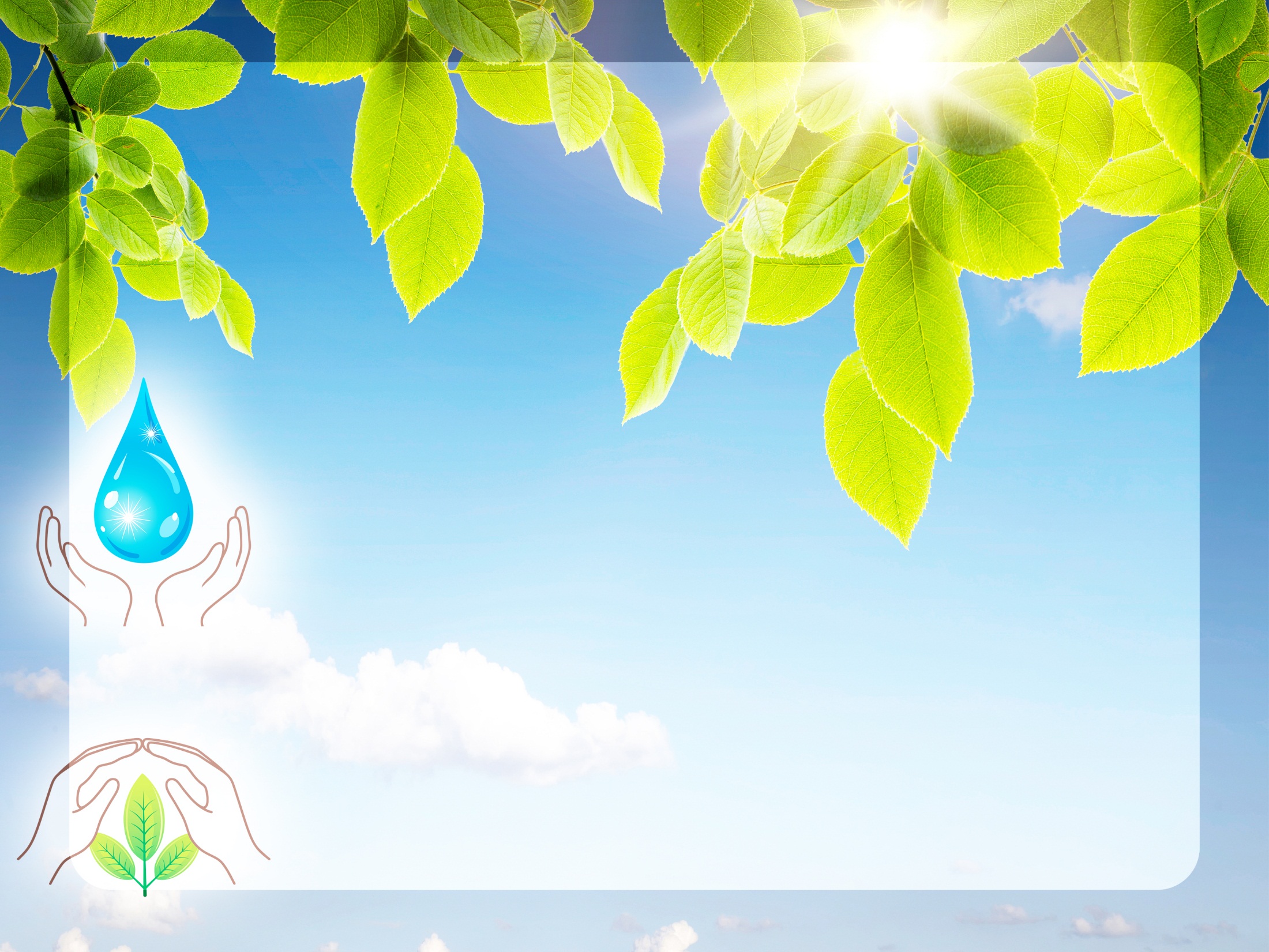 III этап - заключительный
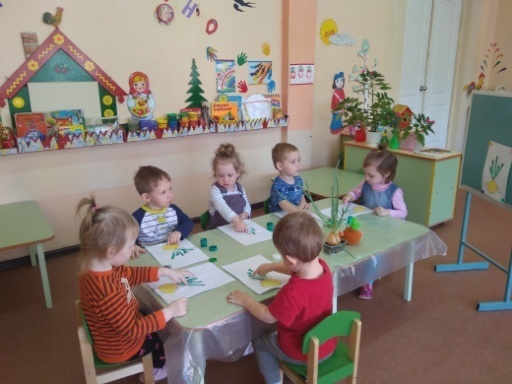 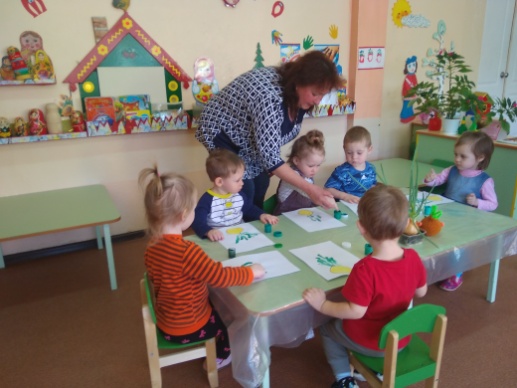 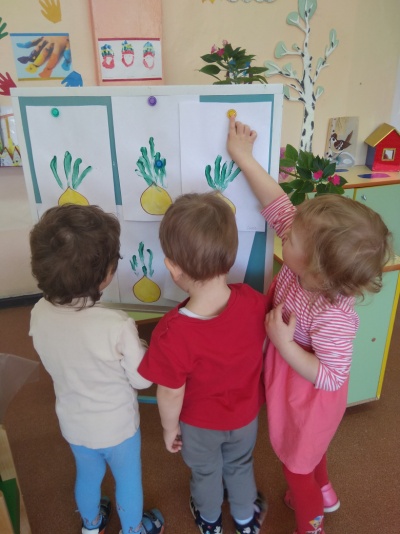 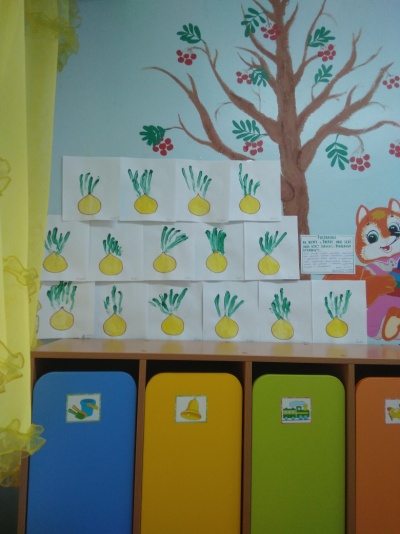 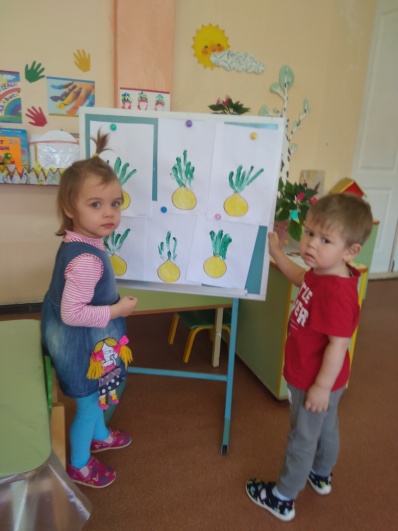 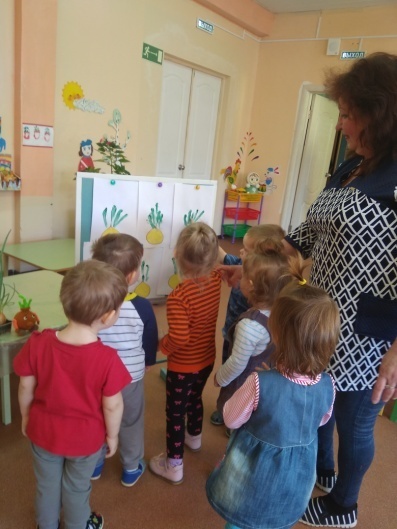 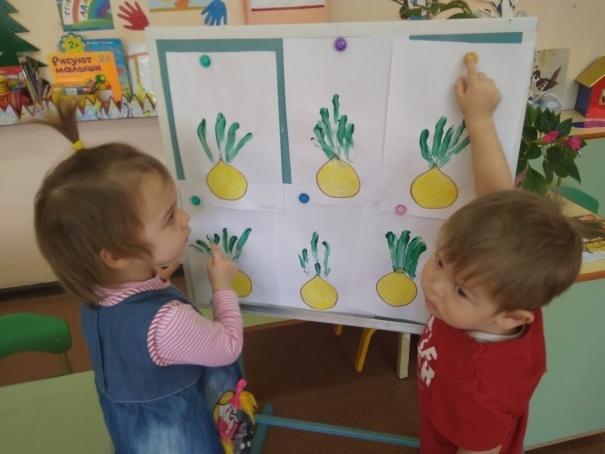 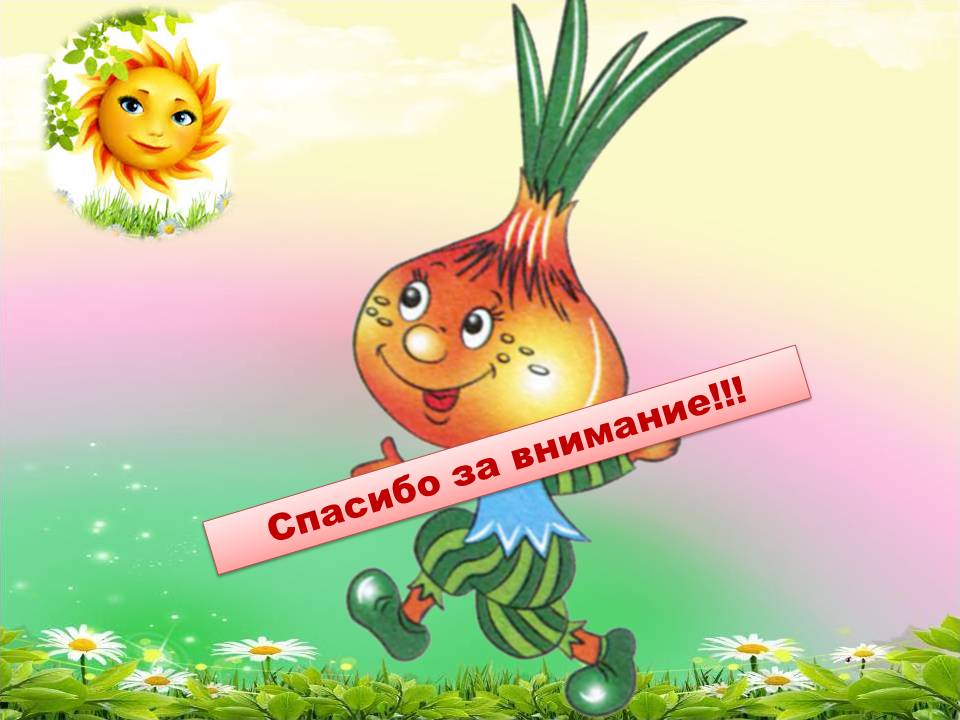 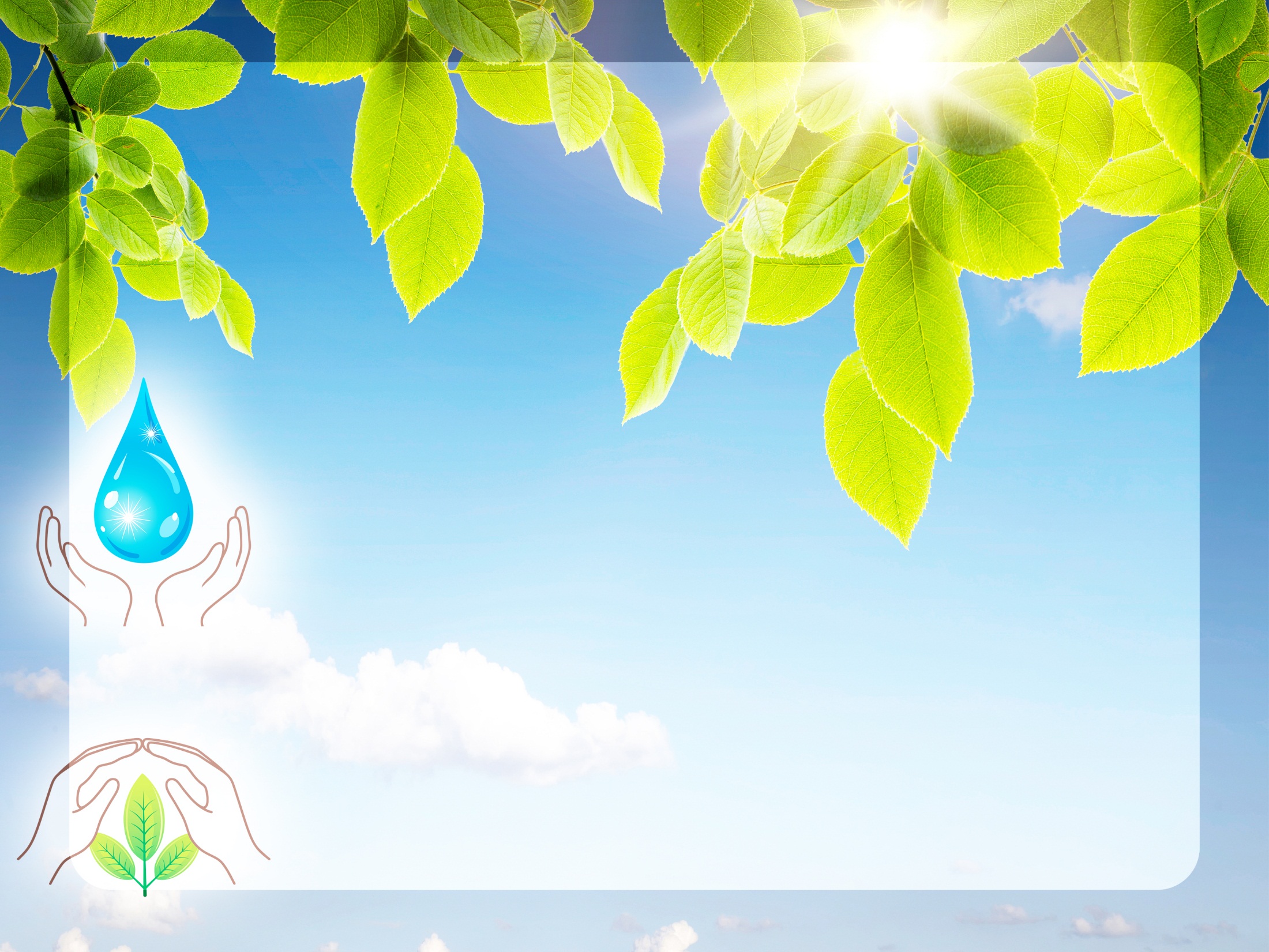